Instrumented Balloon Launches for ATTREX
Dale Hurst, Emrys Hall, Allen Jordan
Global Monitoring Division, NOAA Earth System Research Laboratory
and CIRES, University of Colorado, Boulder
Boulder Balloon Soundings … still going strong after 33 years!
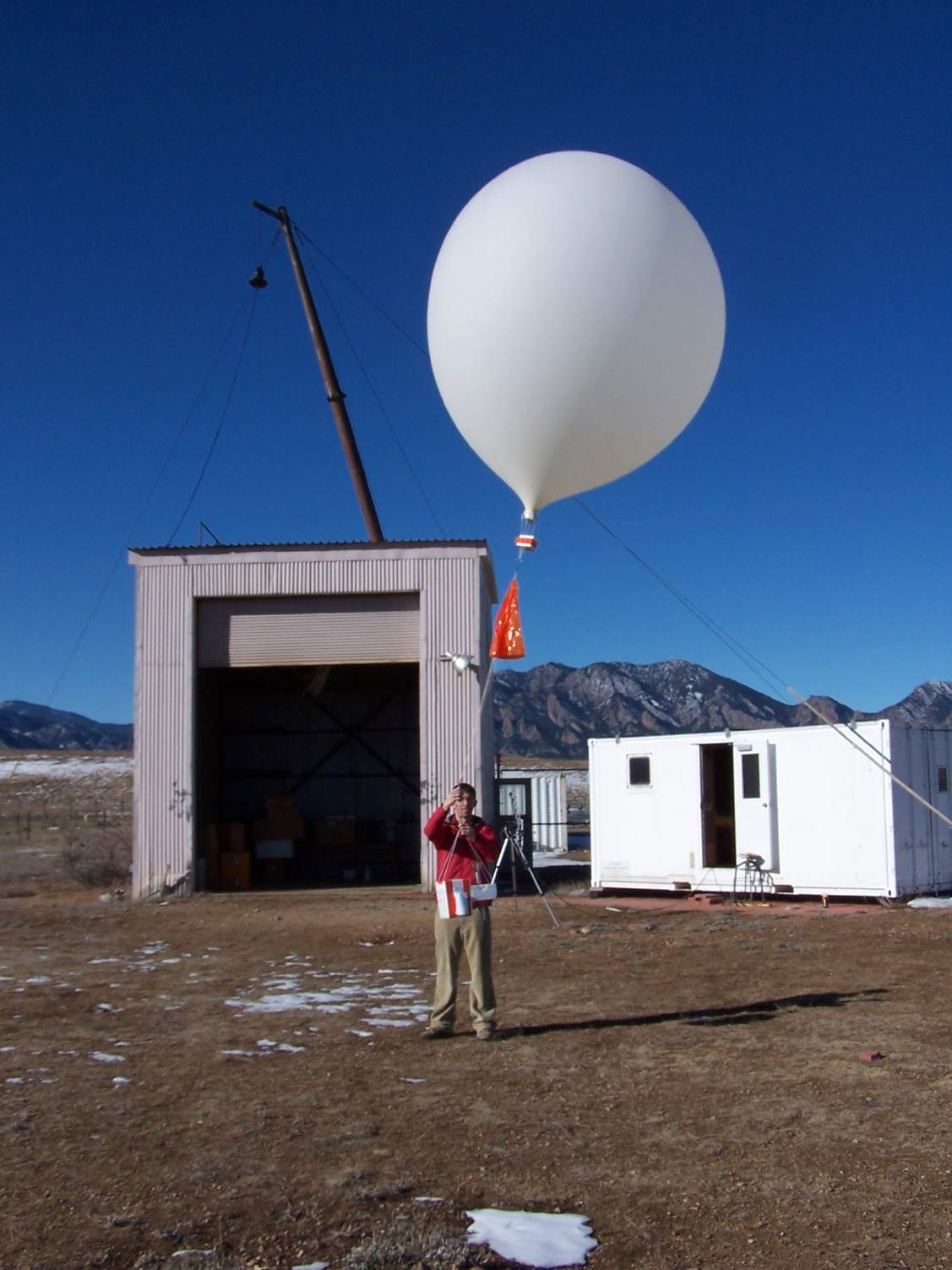 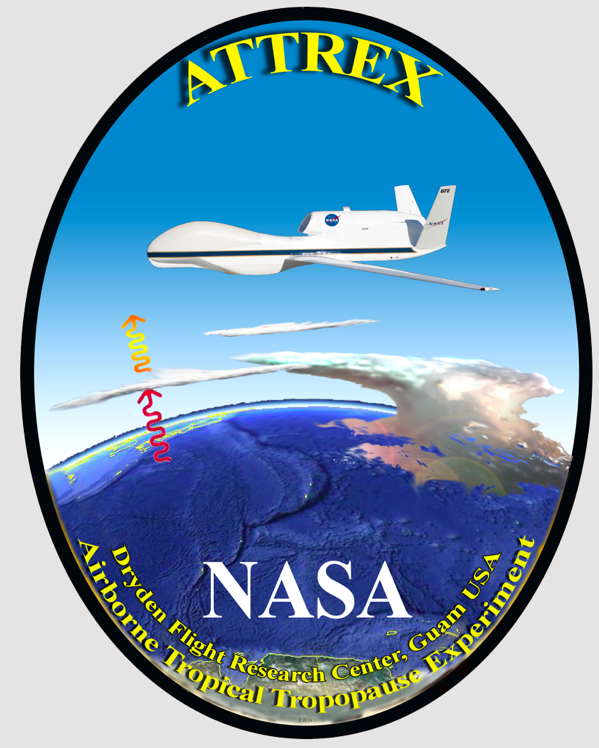 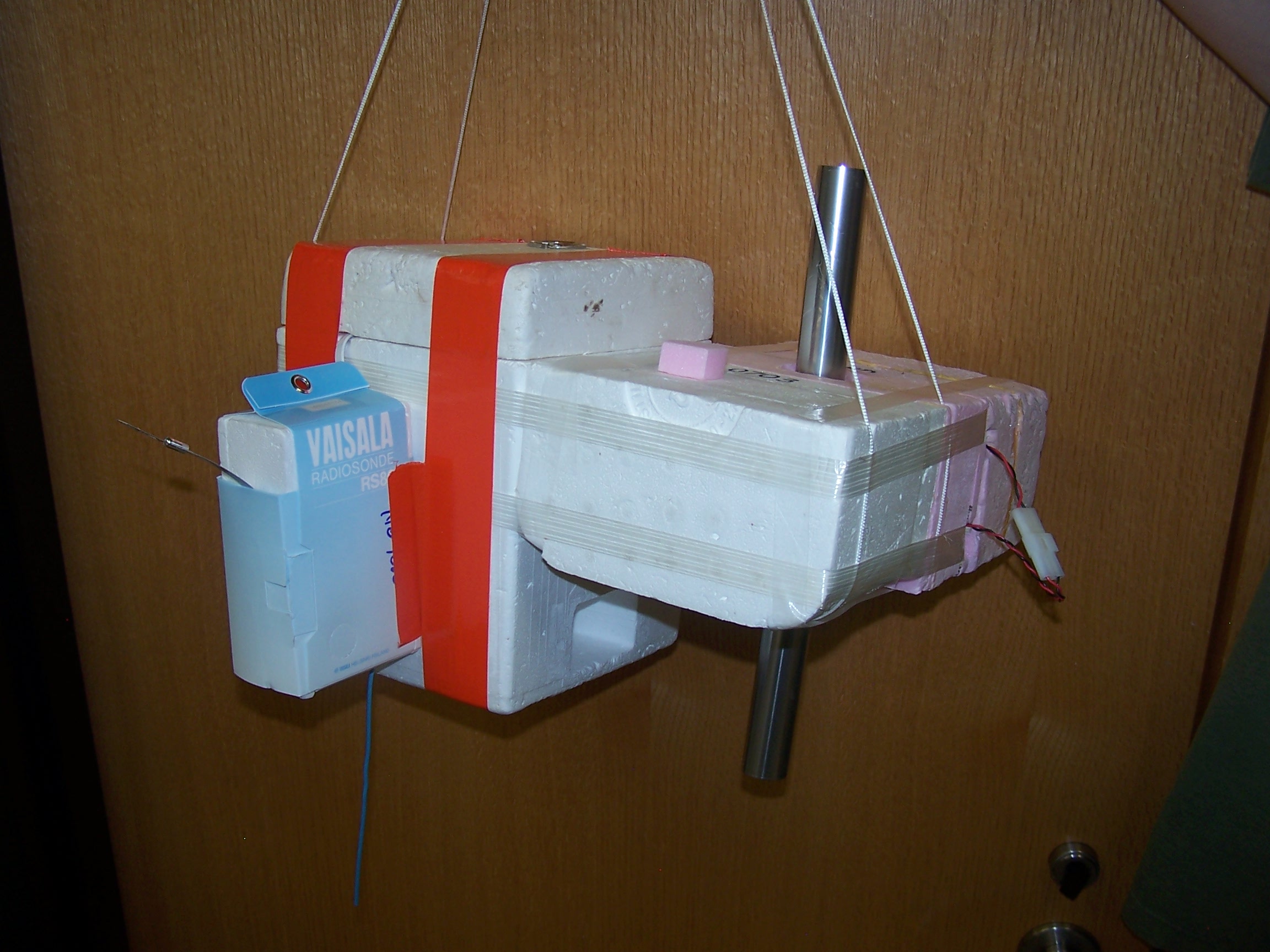 Instrument Payload
Ozonesonde
Air
Intake Tubes
NOAA FPH
Radiosonde
Payload Weight: 2.0 kg (4.4 lb)
Payload Size: 15” x 12” x 8”
Payload Measurements
Primary			Data			Uncertainty
Instrument	   Measurement	Product		(Stratosphere)

NOAA FPH		TFP				H2O VMR	<±10% (±0.5 ppmv)
(custom)
P
P
Ozonesonde		PO3				O3 VMR		 <±5% (±0.3 ppmv )
(DMT)
Radiosonde		T								<±0.5° C
(Intermet)			P								<±0.5 hPa
   403 MHz			RH		NA > 12 km
					GPS		payload location, horizontal winds
Balloon Flight Profile
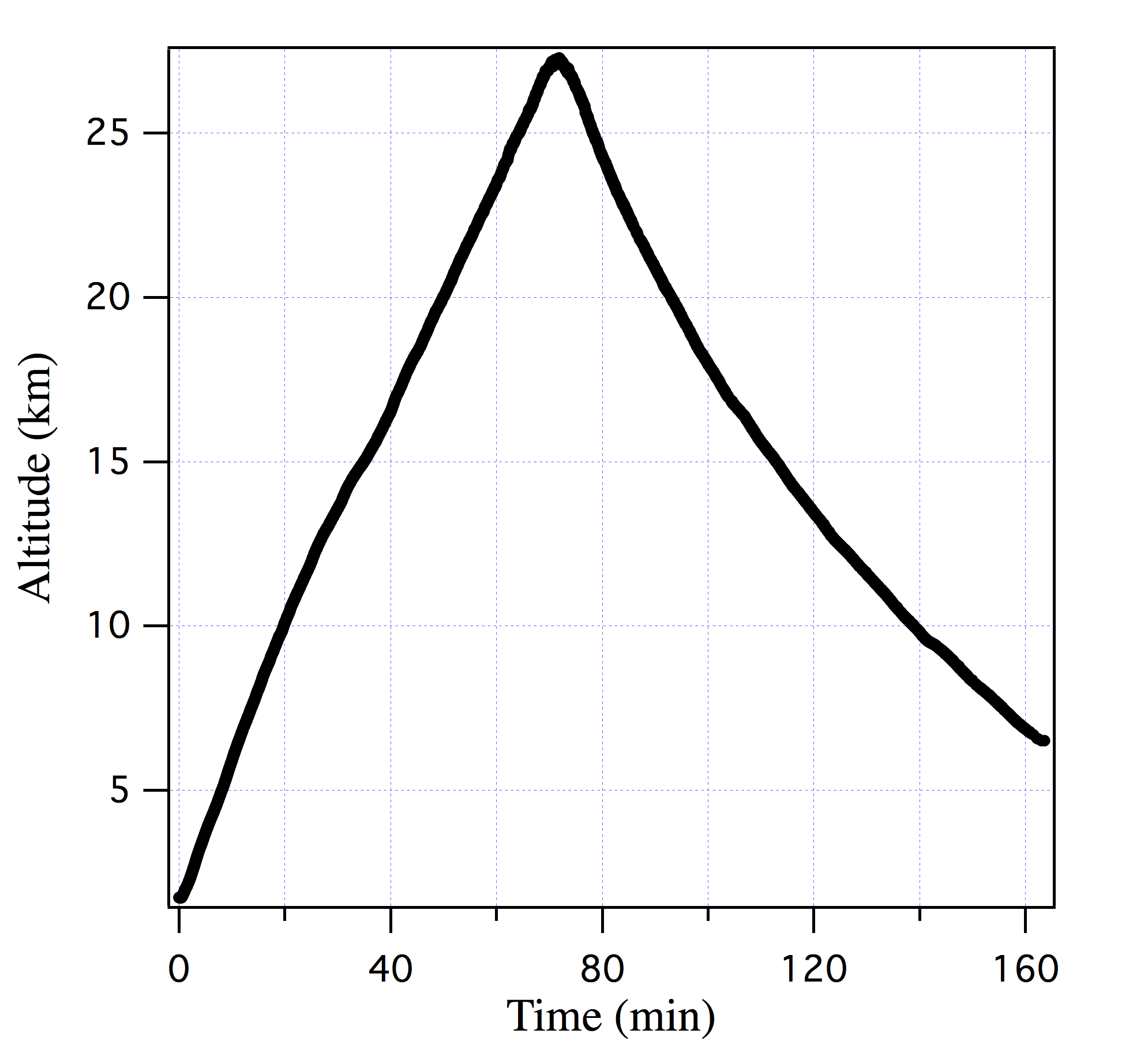 Valve opens
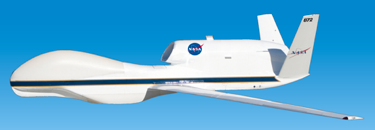 ~ 70 minutes
Descent Rate
-5 m/s
~ 90 minutes
Ascent Rate
+5 m/s
(1000 ft/s)
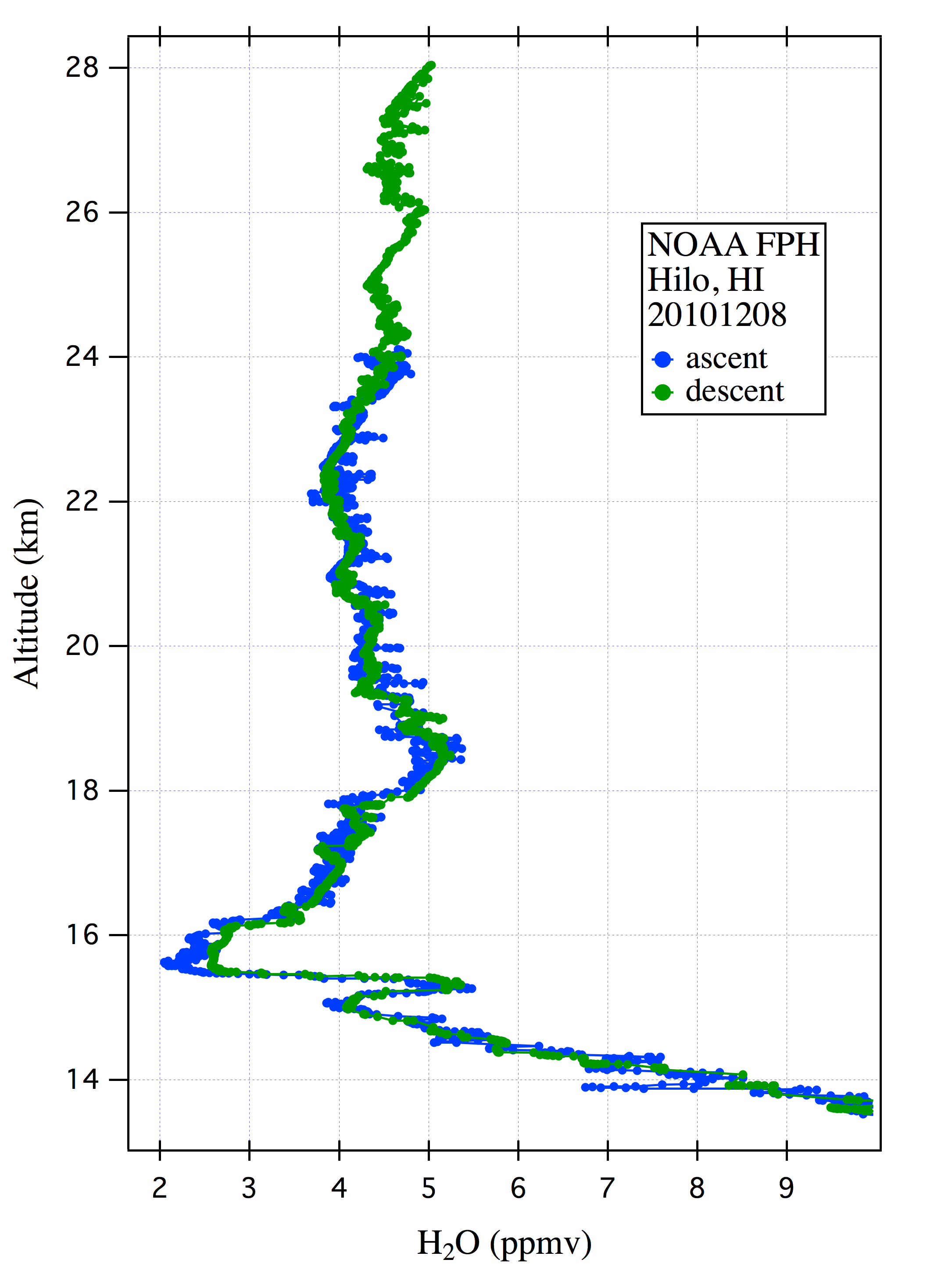 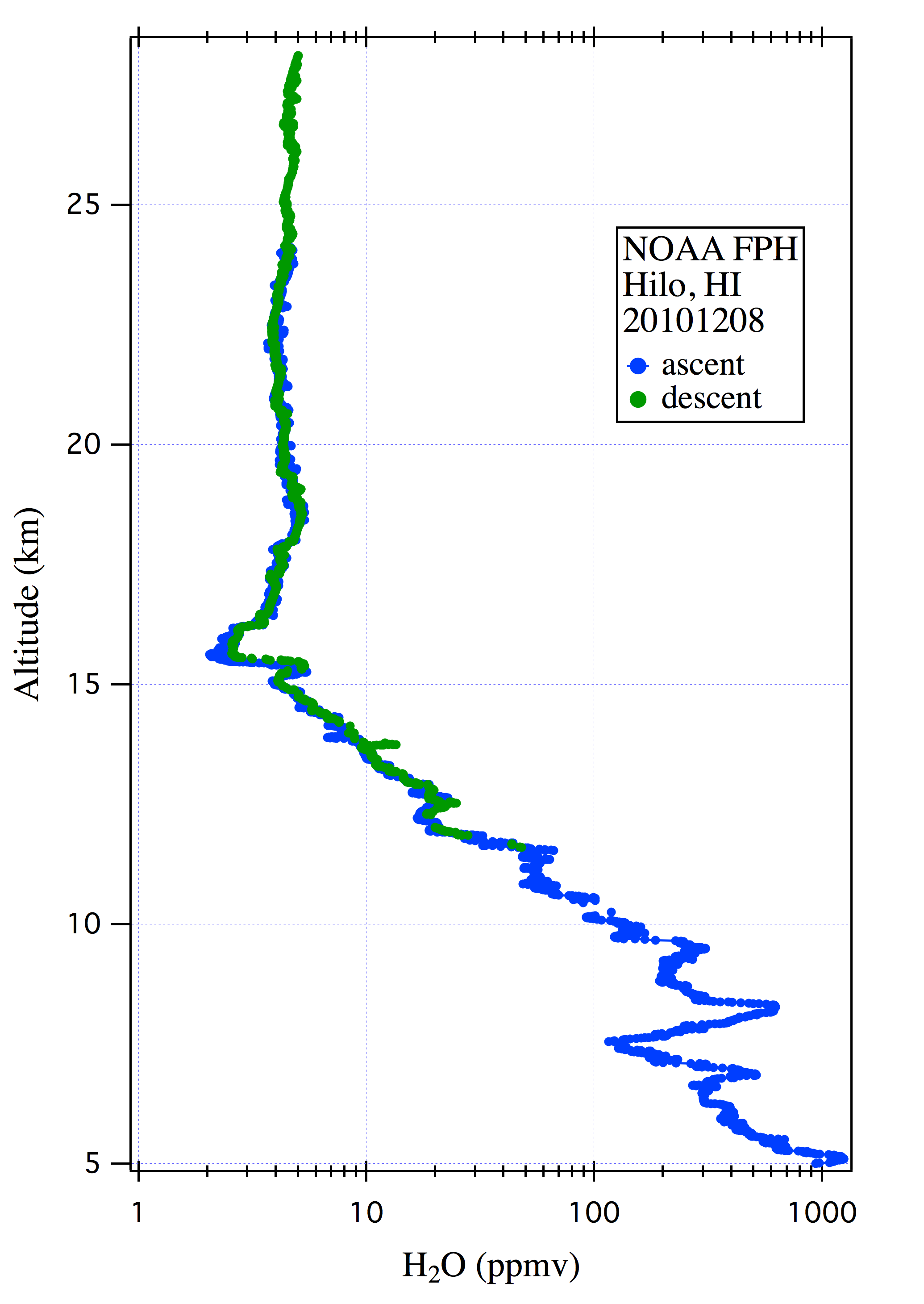 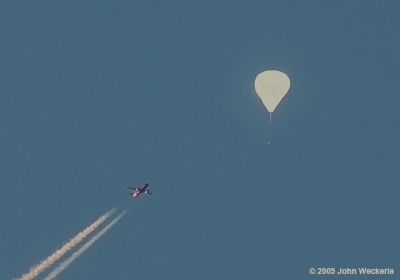 Coordination with GH flights
Ideally …
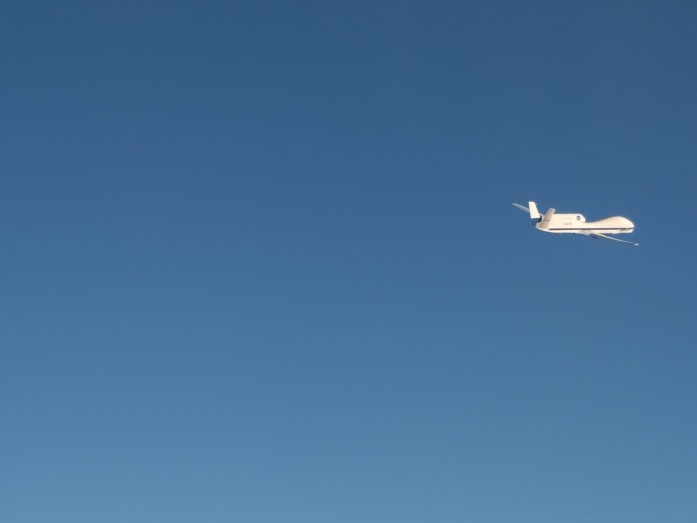 • 1 balloon launch per GH flight
• 4-6 flights anticipated (4 week window)
• Close spatiotemporal coincidence with GH
• Requires launch timing and trajectory to be
	coordinated with GH flight plan
Balloon Trajectory Prediction (2D)
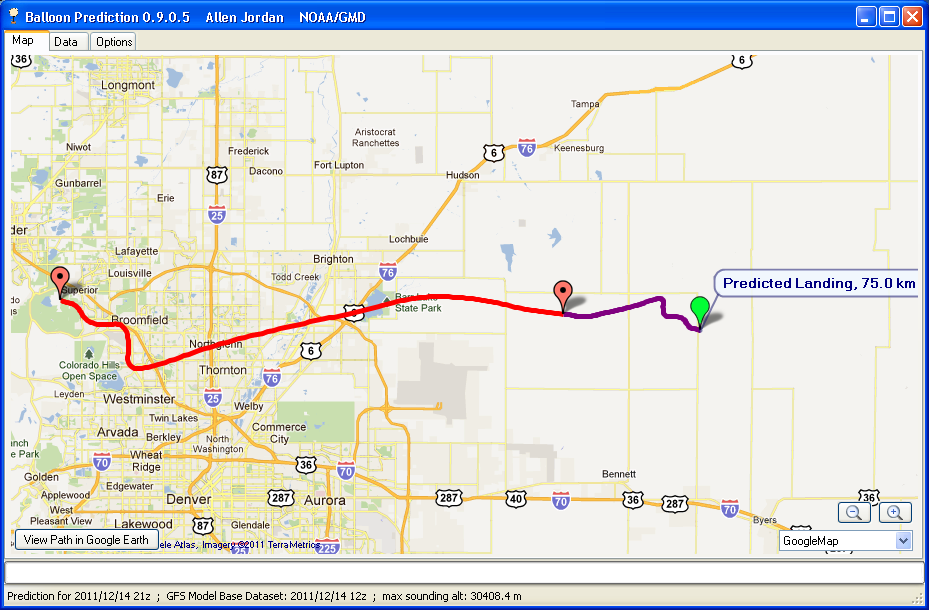 Balloon Trajectory Prediction (3D)
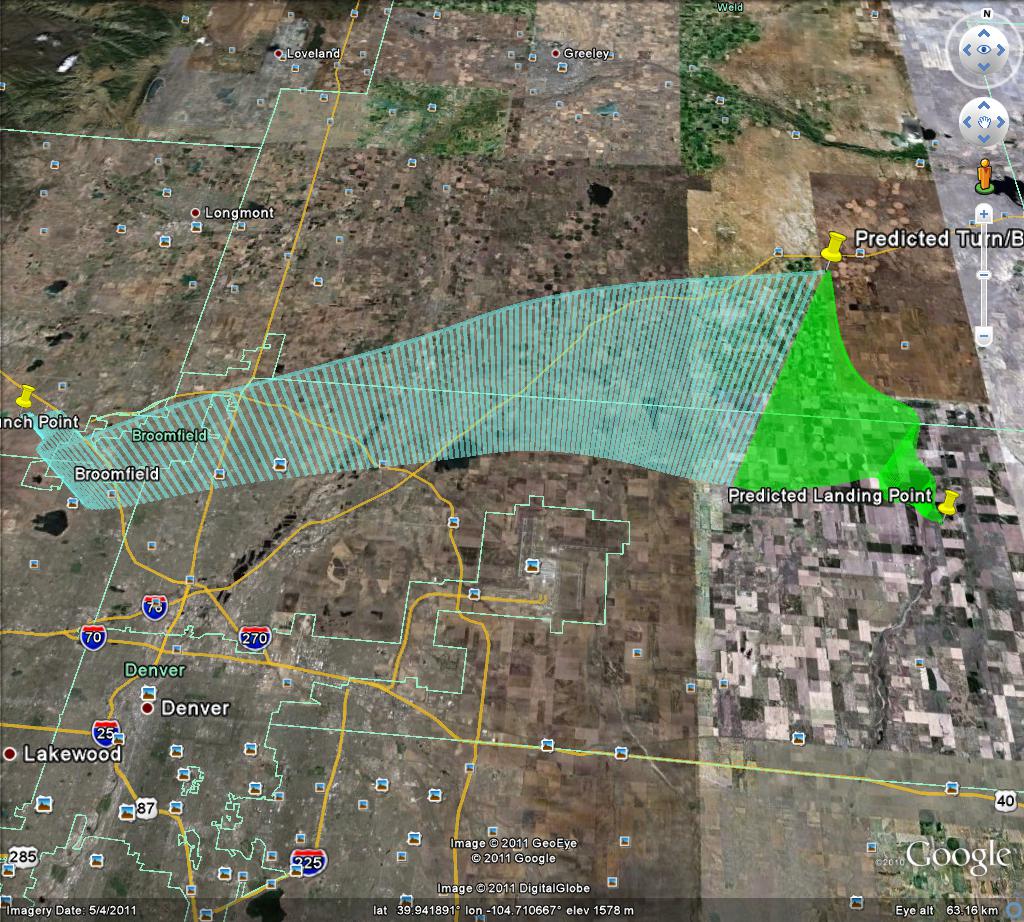 Potential Launch Sites
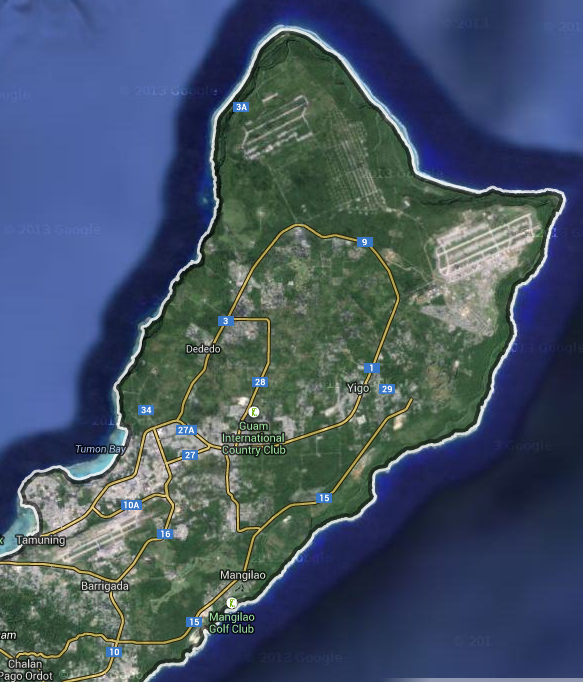 Andersen
AFB
NWS
Facility
Ballooning over the Rockies
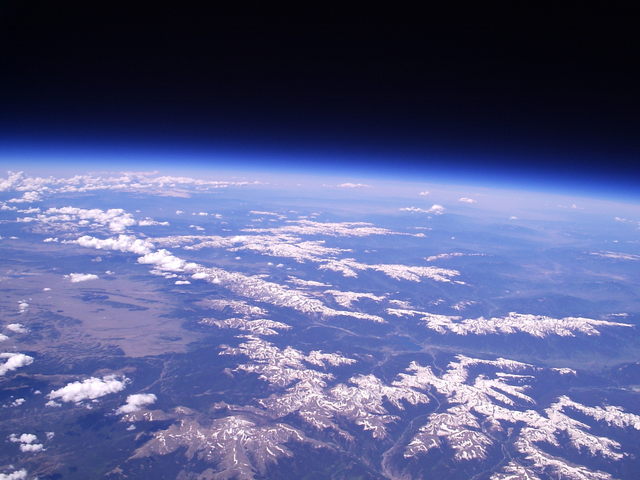 FPH Measurement Technique
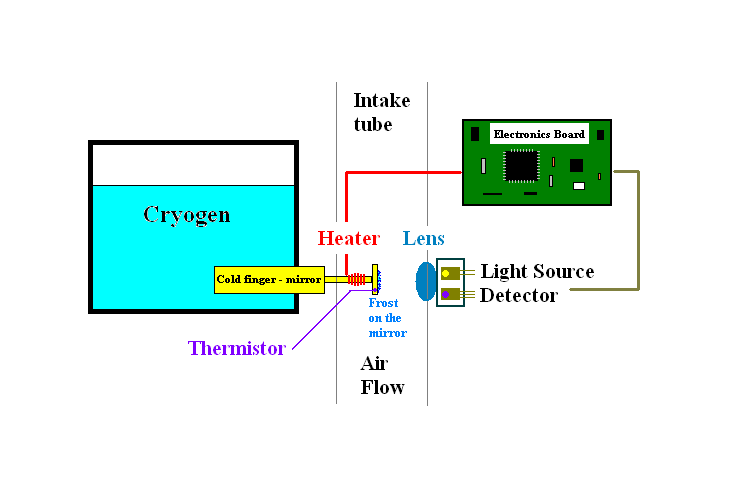 PID Temp Controller
Calibrated
NIST scale
Stable Frost Layer =
equilibrium between frost layer and water vapor in air flow
PH2O = f(TFP)		Clausius-Clapeyron equation (Psat over ice)
H2O VMR = PH2O / (Pair – PH2O)